NY State Lab Review
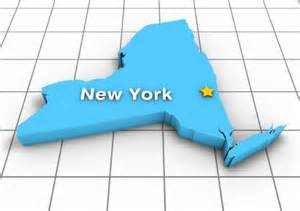 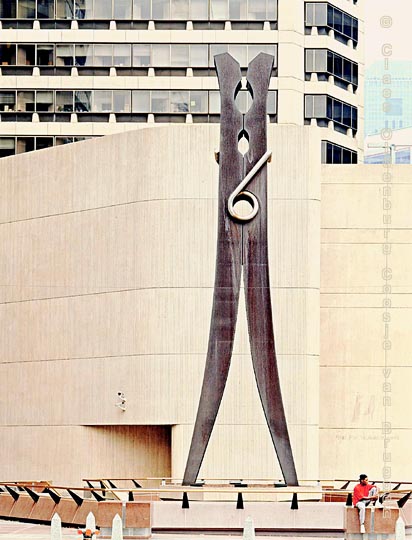 “Making Connections”
Making Connections
Main point – How blood circulation is related to muscle fatigue.

What did we do – We measured how exercise affected your pulse rate

What did we learn – We learned that exercise increases your pulse rate.
What did we do – 
We took our pulse.  
Then exercised for 1 minute and recorded our pulse again.  
We squeezed the clothespin for 1 minute.  
Then squeezed it again for another minute.
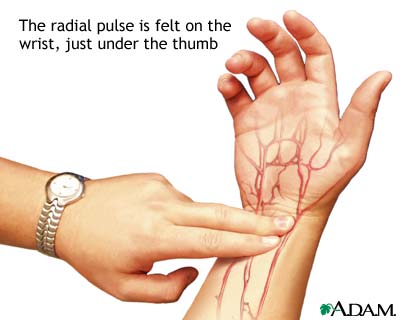 What we learned – 
A.	If you squeezed more in the second round it may have been because your muscles were warmed up from increased circulation.
B.	If you squeezed less the second round it may have been because your finger muscles were fatigued.
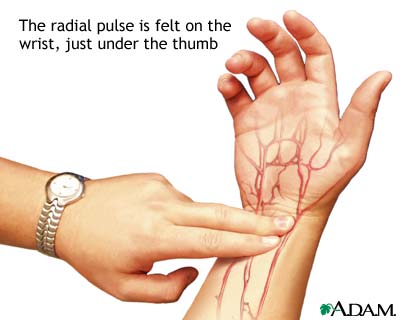 How is Heart Rate related to Exercise ?
When you exercise, your cells need MORE energy which requires MORE oxygen and MORE ATP to perform cellular respiration.  




	Lactic Acid….
How is Heart Rate related to Exercise ?
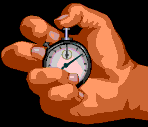 Diffusion Through a Membrane
NYSED Part D Lab Review
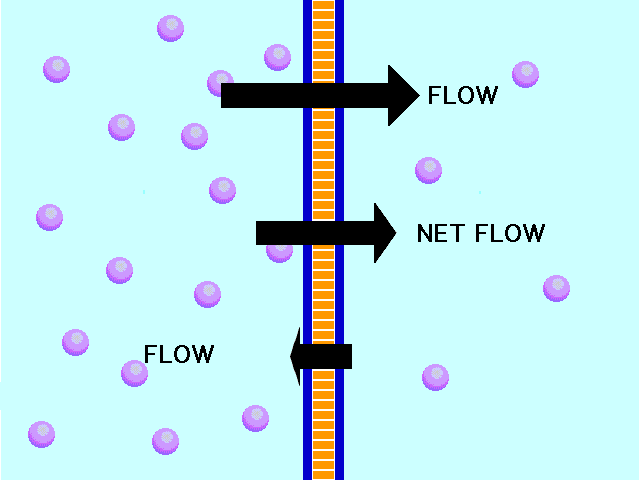 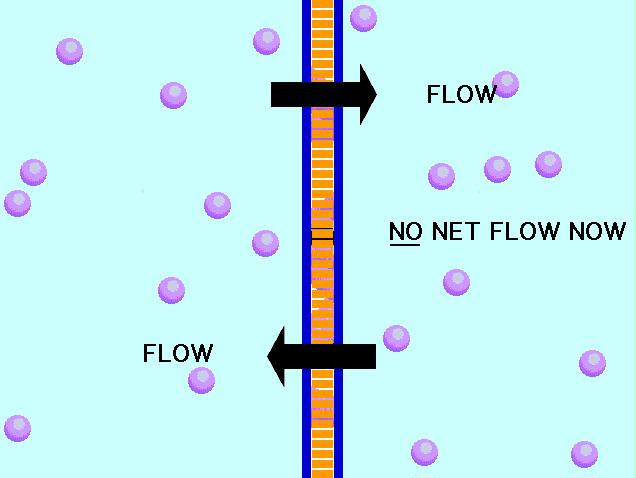 Lets get to Work
Part A
What we did – 
Made a model cell using dialysis tubing
Put glucose and starch inside the cell
Put starch indicator (iodine) outside the cell
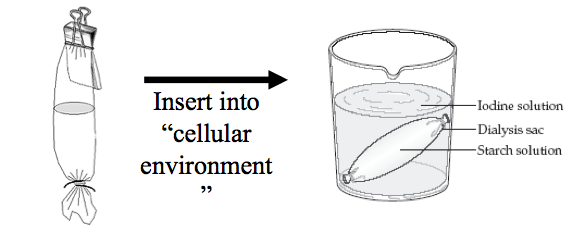 I
G
S
Part A
What you saw – 
Inside cell turned black because iodine diffused into the cell.
Because outside was not black we know that the starch did not diffuse through the membrane.
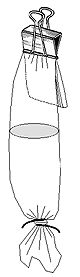 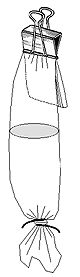 S
S
G
I
G
G
Glucose solution (G)
G
I
I
G
I
G
I
S
S
Iodine solution (I)
I
I
I
Starch solution (S)
At the beginning…
After 15 minutes…
What we Learned – 

Small molecules (glucose, iodine) CAN DIFFUSE through a membrane on their own.  

Large molecules (starch) CAN NOT DIFFUSE through a membrane on their own.  

You can use indicators to identify the presence of specific substances.
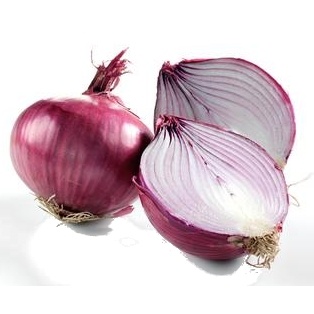 Part B
What we did – 
Looked at red onion cells under microscope
Added salt water to the onion cells
Added distilled water to the onion cells
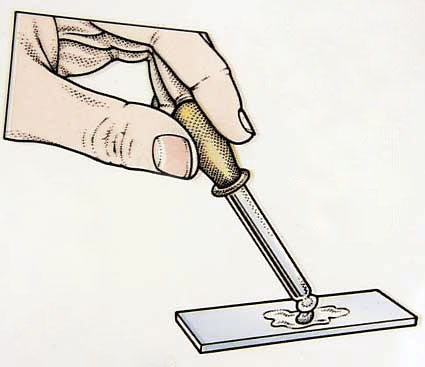 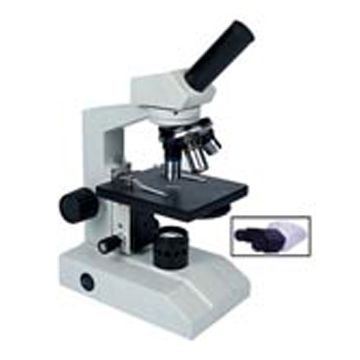 What we saw– 
- Salt water caused the onion cells to shrivel and peel away from their cell walls

- Distilled water caused the cells to swell back to normal
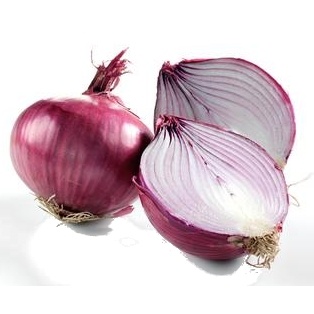 What we learned
Salt water causes water to diffuse out of a cell




Distilled water causes water to diffuse into a cell
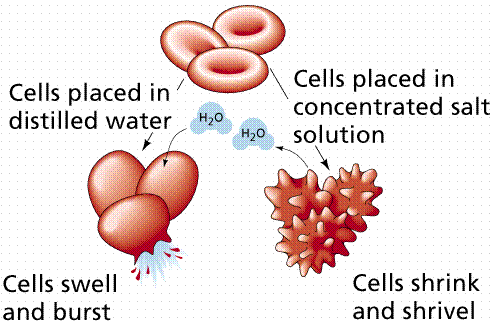 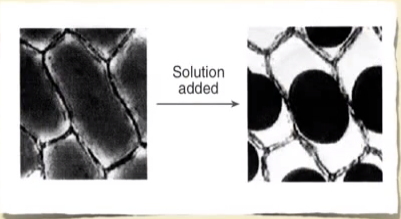 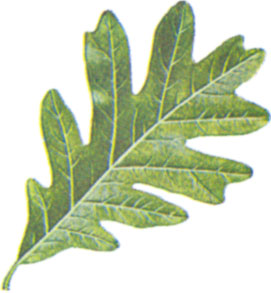 Relationships and Biodiversity
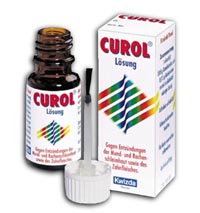 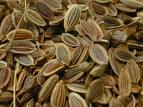 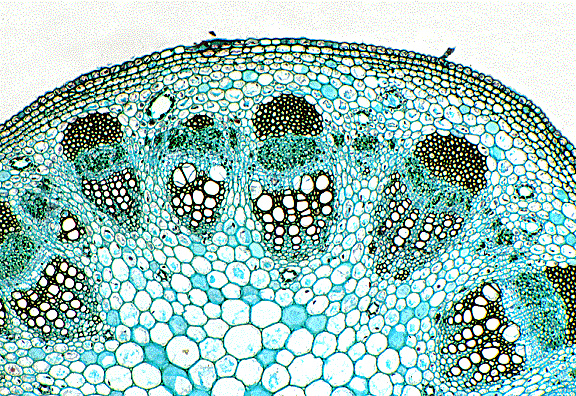 What did we do - 
Compared 4 species of plants, based on structural and molecular traits.  

What did we learn – 
Species that are related share similar traits
Different techniques can be used to determine relationships between organisms
Endangered species should be protected because they may offer benefits to humans
Test 1 - Structural Characteristics of Plants
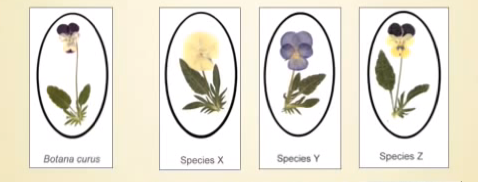 Test 2 – Structural Characteristics of Seeds
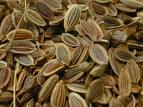 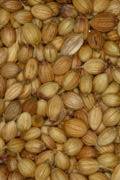 Botana curus seeds
Species X seeds
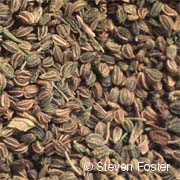 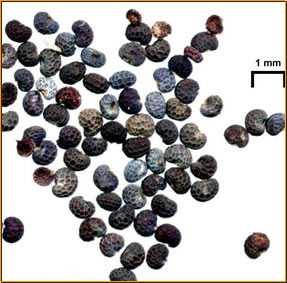 Species Y seeds
Species Z seeds
Test 3 – Microscopic Internal Structures of Stems
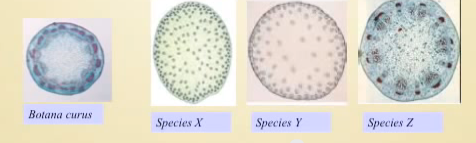 Test 4 – Paper Chromatography to Separate Plant Pigments
Water migrates up paper via capillary action and carries plant pigments with it.
B.curus
X
Y
Z
B.curus
X
Y
Z
Test 5 – Indicator Tests for Enzyme M
Botana curus
Botana curus
(“fizzed” a little)
Species X
Species X
(no “fizz”)
Indicator Enzyme M
Species Y
Species Y
(“fizzed” a little)
Species Z
Species Z
(“fizzed” a little)
Add a small sprinkle of “Indicator Enzyme M”
Put two drops of each plant Extract in separate wells of the well tray.
Record your results.
Test 6 – Using Simulated Gel Electrophoresis to Compare DNA
The strips below represent the DNA strands extracted from each plant (B. curus, X, Y, and Z).  Each strand will be “cut” between a double C/double G.  Therefore, lines are drawn below where each strip should be cut.  Then, count up the number of bases and paste appropriately in the simulated Gel Electrophoresis table on the next slide.
Botana curus   A T T C C G G A T C G A T C G C C G G A T A T A C T C C G G T A A T A T C
Species X	A T T G T A C C G G G A T C C G G A C G T C G C G A C T A A T A T A G C A
Species Y	A C C G G T C C G G G A T C G C A C C C G G T A C T C C T G T A A T A T C
Species Z	A T T C C G G A T C G A T C G C C G G A T A T T C T C C G G T A A T A T
Simulated Gel Electrophoresis
-
+
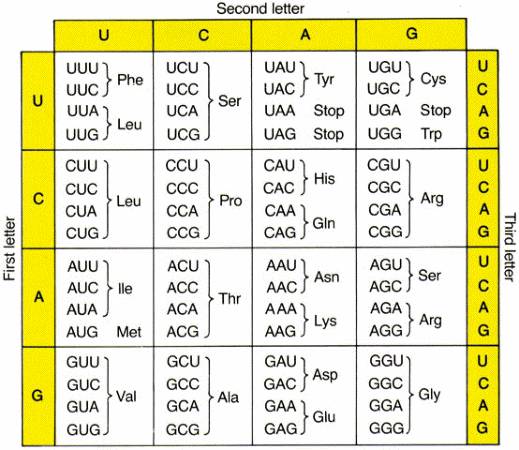 Test 7 – Molecular Evidence for Relationships
What type of evidence is more reliable structural or molecular ?
Molecular is more reliable.  
	
	- Species can look similar if the inhabit the same habitat (Shark / Dolphin).  
	
	- Similar genes show evidence of sharing a more common ancestor.
The Beaks of Finches
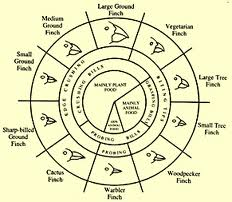 What we did – 
Had finches with different beaks compete for food

What we Learned – 
Different environmental conditions (food) favored different species of finches (beaks) allowing some to survive and reproduce but not others
Natural selection, competition and variation drive evolution.
Supplies
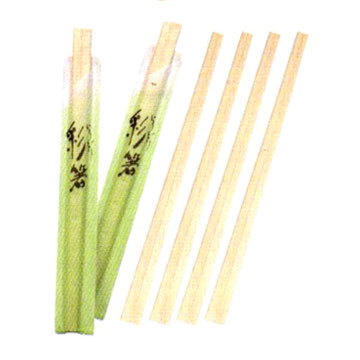 A randomly assigned “beak”
Small seed island
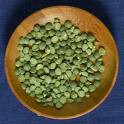 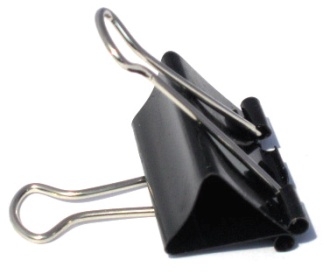 Petri dish
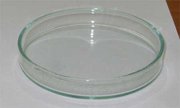 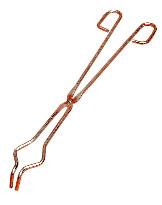 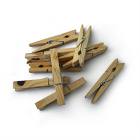 Large seed island
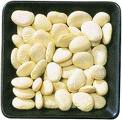 Timer
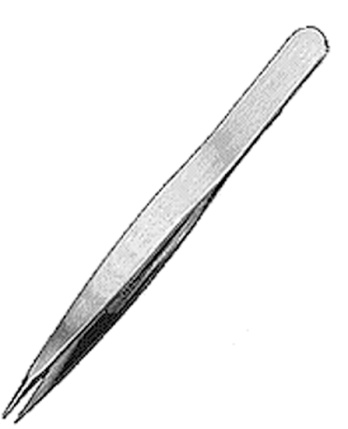 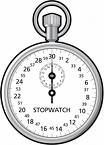 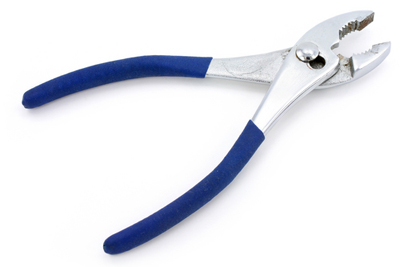 And now, Round 1…
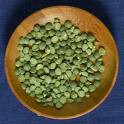 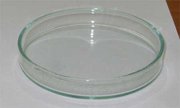 Did you average over 13 seeds?
YES
NO
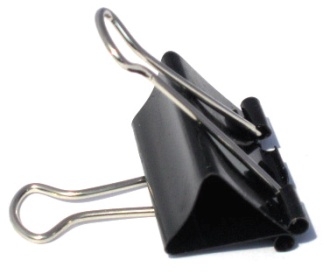 Repeat Round 1 on the “big seed” island with the same beak
Go to Round 2 Increased Competition
Successful in Round 1?  Welcome to Round 2!!!
Repeat the same procedure but this time have another “bird” to compete against!
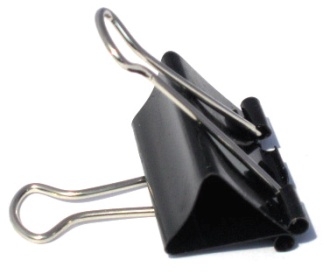 Round 2  -  Increased Competition
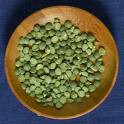 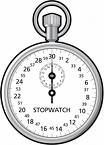 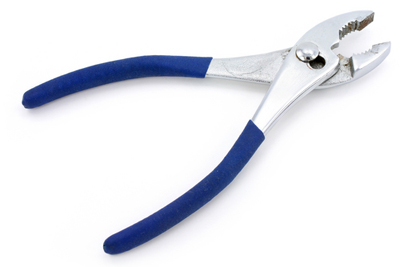 Compete the table and move on to Round 3 where there is “Increased Competition” if you average over 13 seeds.
Unsuccessful in Round 1?
Go to a “large seed” island and start  over (even though you have starved to death, you are resurrected)
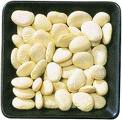 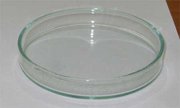 Did you average over 13 seeds this time?
YES
NO
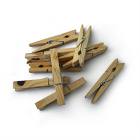 Get a new “beak” and try yet again
(not a possibility in nature)
Go to Round 2, but with another large seed eater as competition on the “large seed” island
Successful in Round 2?Welcome to Round 3!!
Increased Competition 
(more than 1 other bird)
Repeat the same procedure but this time have even more birds to compete against!
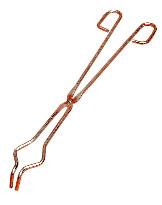 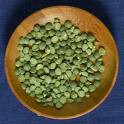 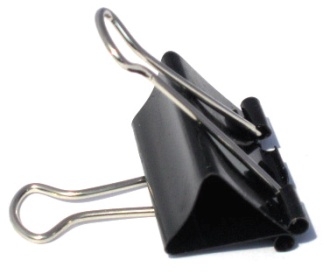 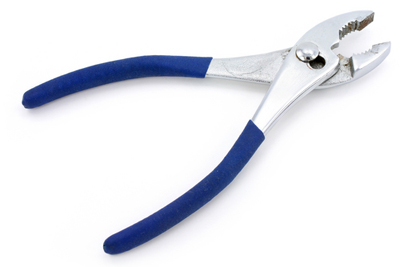 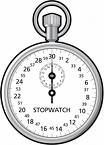 So, what did you learn?
Birds have evolved many different mechanisms and modifications that make them more well-adapted to the environment in which they live.

Structural differences (in beaks) are significant enough to make you into a new species, but you did descend from a common ancestor.

The adaptations that are contribute to the most success allow that individual to survive and reproduce.

The adaptations that are contribute to a lack of success are not passed on since they either starve or have no “breeding rights”.